Vincent LEPLAISIER
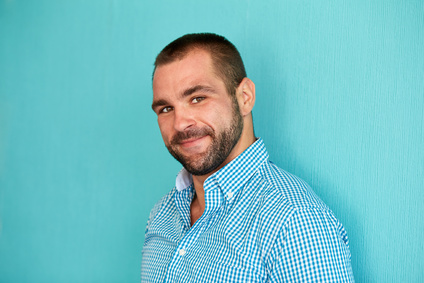 TITOLO DELLA POSIZIONE
Lorem ipsum dolor sit amet, consectetur adipiscing elit. Morbi tristique sapien nec nulla rutrum imperdiet. Nullam faucibus augue id velit luctus maximus.
CONTATTI
FORMAZIONE
Nome:	Vincent
Indirizzo:	12 Street Name
	Roma - ITALIA
Telefono:	000 111 333
Email:	name@mail.comDOM – Patente di guida (B)
UNIVERSITÀ – LAUREA
Lorem ipsum dolor sit amet, consectetur adipiscing elit. 

UNIVERSITÀ – LAUREA
Lorem ipsum dolor sit amet, consectetur adipiscing elit.
2006 - 2010
2010 - 2011
ESPERIENZA
2014 — PRESENTE | POSIZIONE | SOCIETÀ - CITTÀ
Responsabilità:
Lorem ipsum dolor sit amet, consectetur adipiscing elit. Morbi tristique sapien nec nulla rutrum imperdiet. Nullam faucibus augue id velit luctus maximus. Interdum et malesuada fames ac ante ipsum primis in faucibus.
Risultati:
Lorem ipsum dolor sit amet, consectetur adipiscing elit. Morbi tristique sapien nec nulla rutrum imperdiet.
2014 — PRESENTE | POSIZIONE | SOCIETÀ - CITTÀ
Responsabilità:
Lorem ipsum dolor sit amet, consectetur adipiscing elit. Morbi tristique sapien nec nulla rutrum imperdiet. Nullam faucibus augue id velit luctus maximus. Interdum et malesuada fames ac ante ipsum primis in faucibus.
Risultati:
Lorem ipsum dolor sit amet, consectetur adipiscing elit. Morbi tristique sapien nec nulla rutrum imperdiet.
2014 — PRESENTE | POSIZIONE | SOCIETÀ - CITTÀ
Responsabilità:
Lorem ipsum dolor sit amet, consectetur adipiscing elit. Morbi tristique sapien nec nulla rutrum imperdiet. Nullam faucibus augue id velit luctus maximus. Interdum et malesuada fames ac ante ipsum primis in faucibus.
Risultati:
Lorem ipsum dolor sit amet, consectetur adipiscing elit. Morbi tristique sapien nec nulla rutrum imperdiet.
COMPETENZE
LINGUE
Serio
Organizzato
HTML / PHP
Word / Excel
Photoshop
Inglese
Francese
Spagnolo
Tedesco
Vincent LEPLAISIER